Jméno autora: Mgr. Ladislav KažimírDatum vytvoření: 20.05.2013
Číslo DUMu: VY_32_INOVACE_13_Ch_OCH
Ročník: II.
Vzdělávací oblast: Přírodovědné vzdělávání
Vzdělávací obor: Chemie
Tematický okruh: Organická chemie
Téma: Aldehydy
Metodický list/anotace:
Prezentace je určena pro téma Aldehydy v rozsahu SŠ.Zopakování základních fyzikálních a chemických vlastností, reakcí a výskytu. Seznámení studentů se systematickým názvoslovím  i triviálním, lze doplnit o další příklady . Typičtí zástupci, jejich vlastnosti, průmyslová výroba a využití.
karbonylové sloučeniny
ALDEHYDY
Obr.1
ALDEHYDY, PŘÍPRAVA  A VÝROBA
VÝSKYT ALDEHYDŮ
NÁZVOSLOVÍ ALDEHYDŮ
FYZIKÁLNÍ VLASTNOSTI
CHEMICKÉ VLASTNOSTI
FORMALDEHYD (METHANAL)
ACETALDEHYD (ETHANAL)
AKRYLALDEHYD (AKROLEIN)
BENZALDEHYD
Cinnamaldehyd (ALDEHYD SKOŘICOVÝ)
VANILIN (4-hydroxy-3-methoxybenzaldehyd)
[Speaker Notes: Poklepem na příslušnou položku přejde prezentace na příslušnou stránku. Poklepem na šipku, vpravo nahoře, se vrací na str. – přehled]
Karbonylové sloučeniny
Aldehydy
Pro aldehydy je charakteristická přítomnost 
     karbonylové skupiny (oxoskupiny) >C=O.
V aldehydech je jedním substituentem navázaným na karbonylovou skupinu vždy atom vodíku.
Funkční skupinu (-CHO) je vždy na konci 
     uhlovodíkového řetězce.
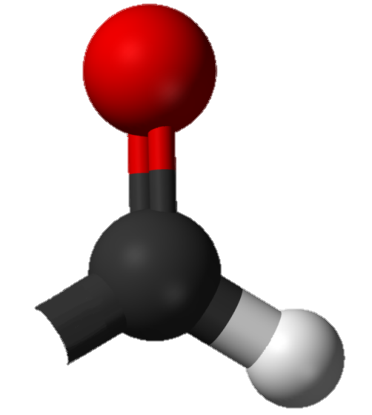 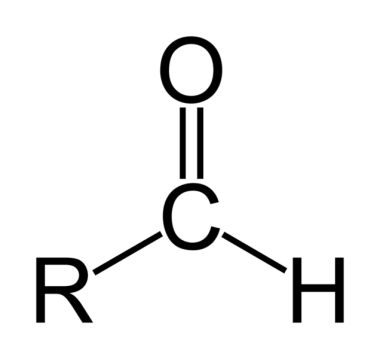 charakteristická skupina
–CHO
pozor na záměnu s alkoholy –COH !!!
Aldehydy
Příprava a výroba aldehydů
mírnou oxidaci primárních alkoholů
oxidační činidlo - oxid seleničitý, oxid chromový nebo oxid manganičitý
CH3CH2OH + ½ O2 → CH3CHO + H2O
katalyzátory - jemně rozptýlené stříbro či měď
dehydrogenace primárních alkoholů (základ průmyslové výroby)
CH3CH2CH2OH → CH3CH2CHO
adicí vody na alkyny
HC≡CH + H2O → CH3CHO
Aldehydy
Příprava a výroba aldehydů
adicí alkenu vodíkem a oxidem uhelnatým
tato reakce se označuje jako hydroformylace alkenů (oxo-syntéza)
CH3CH = CH2 + H2 + CO  → CH3CH2CH2CHO
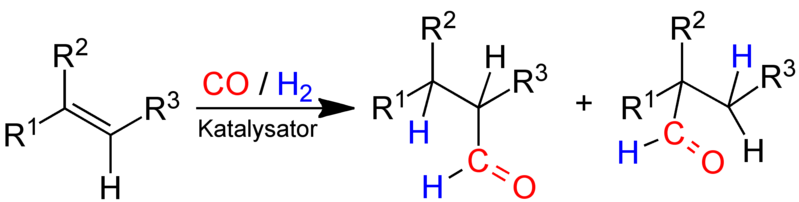 směs n -aldehydu (vlevo) a i -aldehyd (vpravo)
oxidací arenů u nichž se  –CHO váže přímo na aromatické jádro
které mají na své aromatické jádro přímo vázán alkyl
Aldehydy - přirozený výskyt
aldehydy jsou v přírodě velmi běžné
vonné součásti rostlinných silic
často se vyskytují v ovoci a zelenině
hexanal lze nalézt např. v jablka, hrušky, broskve a třešně
2-hexenal -jablka, broskve, třešně , švestky hrušky, pomeranče a jahody
součást mnohých vonných látek  - skořice, vanilín
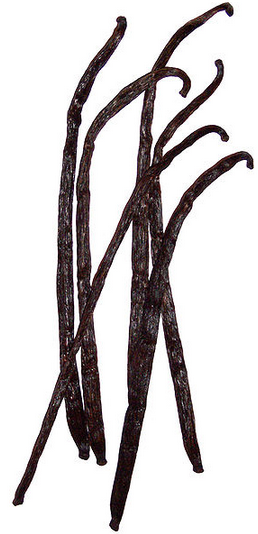 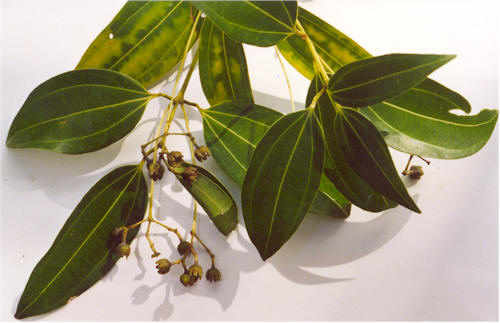 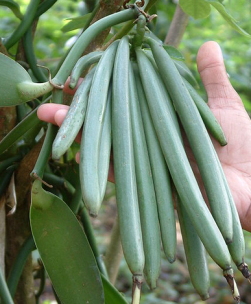 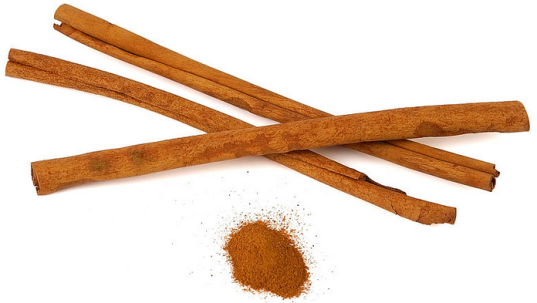 Obr.2
Obr.3
Obr.4
většina cukrů jsou deriváty aldehydů - aldózy
aldózy existují jako POLOACETALY
Obr.5
Fyzikální vlastnosti
Methanal je jedinou karbonylovou sloučeninou, která se za běžných podmínek vyskytuje v plynném skupenství.
těkavé aldehydy mají pronikavý zápach
fyzikální vlastnosti aldehydů závisí především na počtu atomů uhlíku
na vzduchu se rozkládají - autooxidace
rozpustnost ve vodě závisí na počtu atomů uhlíku
s rostoucím počtem atomů rozpustnost značně klesá
tyto sloučeniny se také dobře rozpouštějí v ethanolu a diethyletheru
Názvosloví aldehydů
složením názvu základního uhlovodíku s příponou –al
polotriviální názvy, kdy je název aldehydu tvořen z kmenu latinského názvu kyseliny, která vzniká jeho oxidací, a koncovky –aldehyd
při číslování řetězce má karbonylová sloučenina vysokou prioritu
Vyšší prioritu však mají karboxylové a sulfonové kyseliny.
jednotnou předponou pro karbonylové sloučeniny (aldehydy i ketony) je předpona oxo-
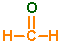 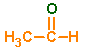 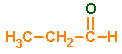 cyklohexankarbaldehyd
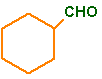 methanal
ethanal
propanal
formaldehyd
acetaldehyd
propionaldehyd
Chemické vlastnosti
reaktivita aldehydů je značně vysoká
způsobuje ji přítomnost karbonylové skupiny
π-elektrony jsou posunuty k atomu kyslíku, který má oproti uhlíku vyšší elektronegativitu
díky tomu na atomu uhlíku dochází k tvorbě kladného parciálního náboje
reaktivita aldehydů postupně klesá s rostoucím počtem atomů uhlíku
Aldehydy se od ketonů odliší Fehlingovým činidlem (CuSO4 v prostředí vínanu sodnodraselného a NaOH) nebo Tollensovým činidlem (AgNO3 v prostředí amoniaku) - ketony nereagují.
Chemické vlastnosti
adice
probíhá nukleofilním mechanizmem (dvě fáze)
Nejdříve se nukleofilní částice připojí na uhlík vázáný s kyslíkem v karbonylové skupině, čímž doje k zániku dvojné vazby, výsledkem je anion.
Ten následně reaguje s elektrofilní částicí v kyselém prostředí, protože touto částicí je nejčastěji proton.
oxidace
reakce s kyslíkem, probíhá u aldehydů velmi lehce
produktem je pak příslušná karboxylová kyselina
RCHO → RCOOH
silná redukční činidla
Chemické vlastnosti
reakce s alkoholy
Reakci aldehydu s alkoholem je nutné katalyzovat malým množstvím chlorovodíku
dochází ke vzniku poloacetalu
Poloacetal je sloučenina, která obsahuje jednu skupinu –OH, která může reagovat s protonem za vzniku acetalu.
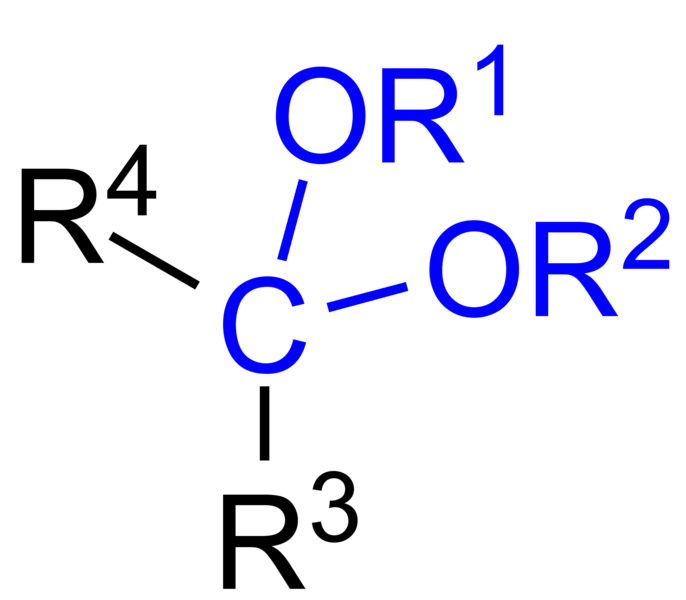 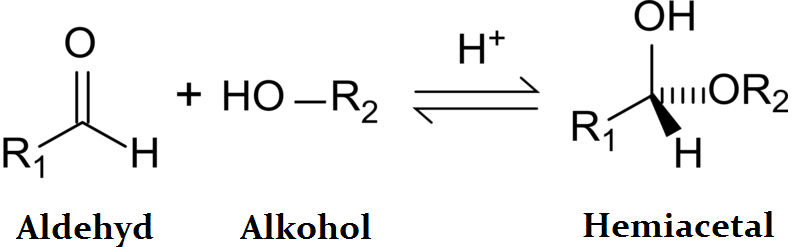 Acetal
Chemické vlastnosti
reakce s amoniakem a aminy
primární i sekundární aminy
primárními produkty adice jsou nestálé aminohydroxysloučeniny
stabilizují se podle druhu použité zásady
R-CHO + NH3  → R-CH(OH)NH2
Z aromatických aledehydů a alifatických nebo aromatickýchprimárních aminů vznikají tzv. Schiffovy zásady.
R1-NH2 + R2-CHO  →  R1-N=CH-R2 + H2O
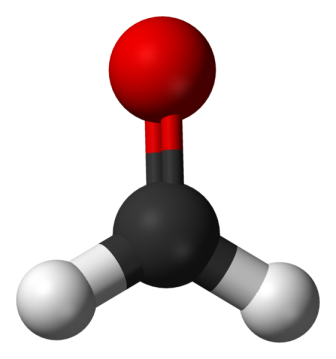 HCHO
Formaldehyd
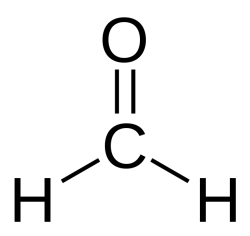 methanal
dráždí kůži, oči (vyvolává slzení) a dýchací cesty
vyšší koncentrace  vyvolávají zákal rohovky i ztrátu zraku
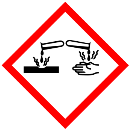 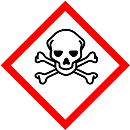 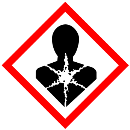 Obr.8
částečně se vstřebává kůží a muže způsobovat podráždění nebo alergické reakce
Obr.6
Obr.7
při požití muže dojít k poleptání až proděravění sliznice
toxický efekt zvyšuje přítomnost methanolu jako stabilizačního činidla
V těle se formaldehyd přeměňuje na kyselinu mravenčí,která zvyšuje kyselost krve a vede k dušnosti, snížení tělesné teploty, kómatu a v závažných případech až smrt.
formaldehyd může poškozovat centrální nervovou soustavu
organizaci IARC byl klasifikován jako karcinogen skupiny 1
HCHO
Formaldehyd
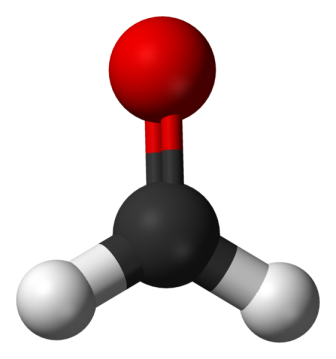 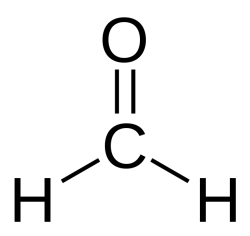 methanal
bezbarvý, štiplavě páchnoucí, jedovatý plyn
ve vodě je dobře rozpustný
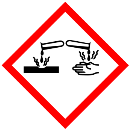 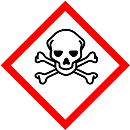 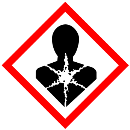 Obr.8
je dobře rozpustný  v dalších polárních rozpouštědlech
Obr.6
Obr.7
v nepolárních rozpouštědlech se rozpouští špatně
35-50 % vodný roztok formaldehydu se nazývá formalín
formalín se polymerizací mění na bílou pevnou látku nazývanou paraformaldehydtypický stupeň polymerizace 8-10 jednotek
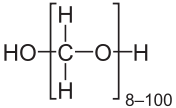 komerční vodné roztoky se pro ochranu před polymerizací stabilizují přísadou methanolu
při 150 °C se methanal rozkládá na methanol a oxid uhelnatý
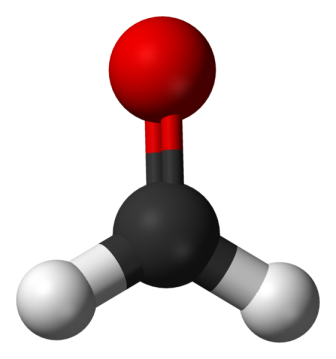 HCHO
Formaldehyd
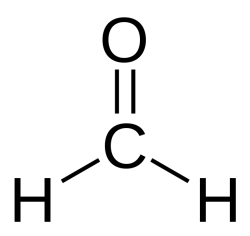 methanal
Použití
výrobA močovino-formaldehydových pryskyřic (25%)
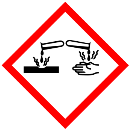 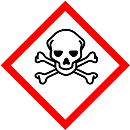 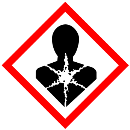 Obr.8
se používají např. jako lepidla pro překližky a koberce
Obr.6
Obr.7
také se z nich  vyrábí lisované produkty nebo pěnové izolace
Obr.12
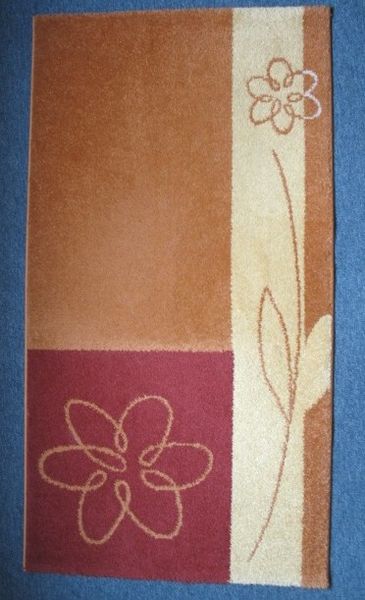 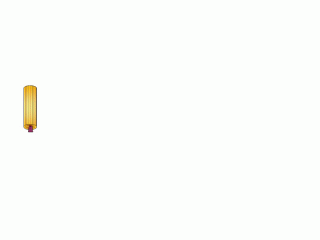 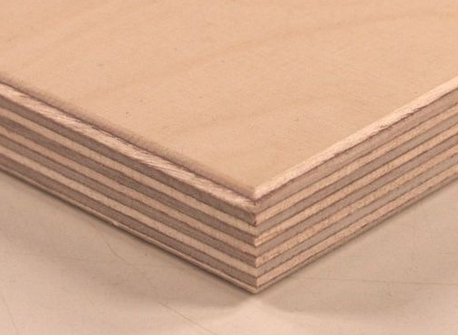 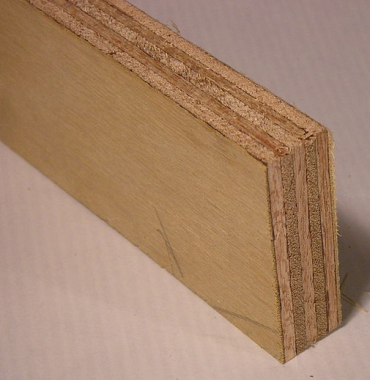 Obr.11
Obr.10
Obr.9
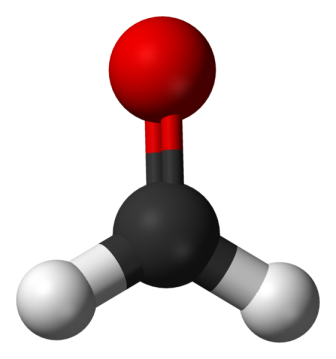 HCHO
Formaldehyd
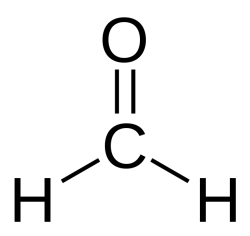 methanal
Použití
výroba kvalitního japonského porcelánu NIKKO (15%)
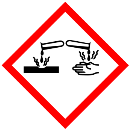 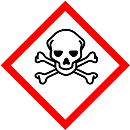 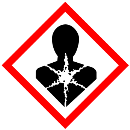 Obr.8
Obr.6
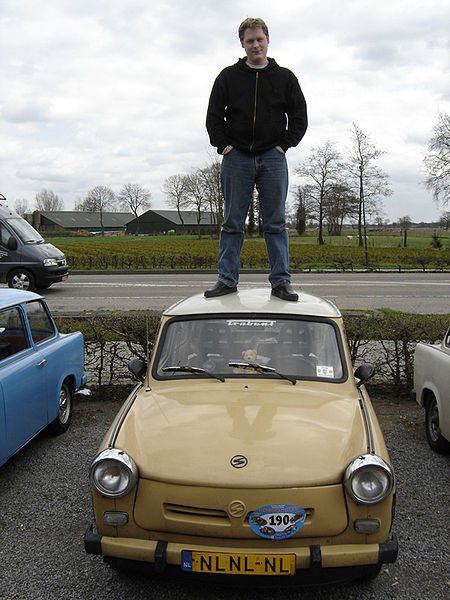 Obr.7
Obr.15
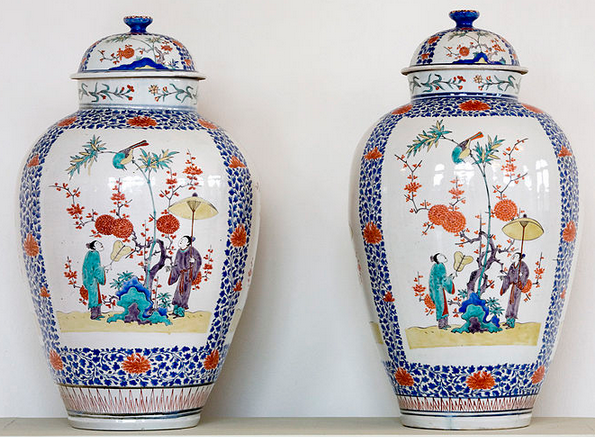 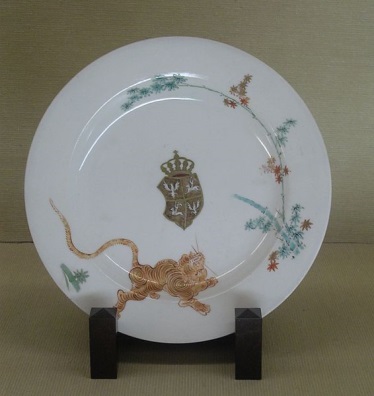 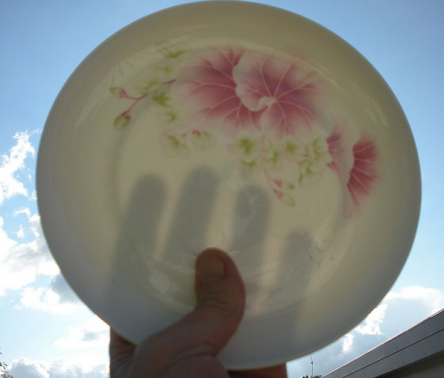 Obr.14
Obr.13
s fenolem za vzniku fenolové pryskyřice - reaktoplasty (dříve termosety) -  bakelit
Obr.16
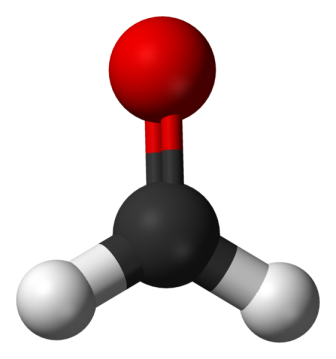 HCHO
Formaldehyd
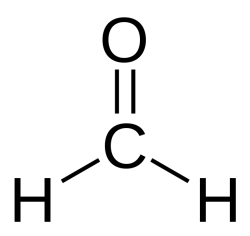 methanal
Použití
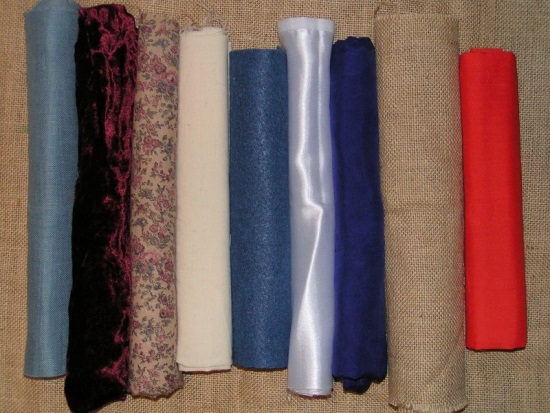 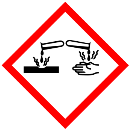 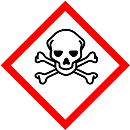 textilním a fotografickém průmyslu
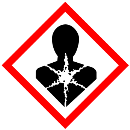 Obr.8
Obr.6
Obr.7
výroba barviv
výroba léčiv
Obr.17
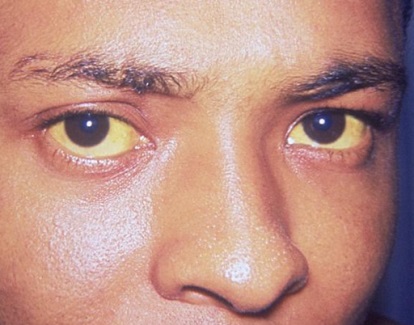 virus hepatitida A
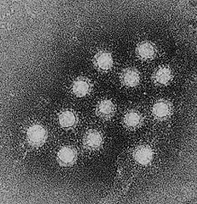 ve vakcínách,  např. v Havrix 1440 proti hepatitidě A
při zpracování kůží
Obr.19
Obr.18
výroba umělých sladidel
gumárenský průmysl - urychlovače
při elektropokovování, jako inhibitor koroze kovu
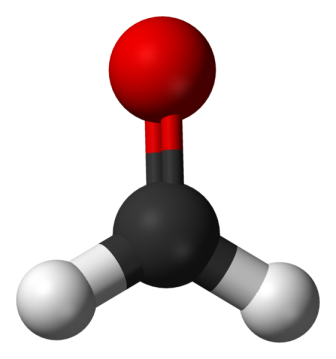 HCHO
Formaldehyd
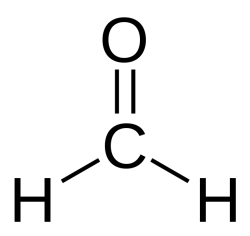 methanal
Použití
vodný roztok - konzervace biologického materiálu
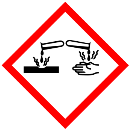 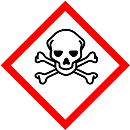 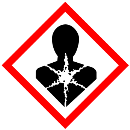 Obr.8
Vodný roztok formaldehydu s fenolem, tetraboritanem sodným a glycerolem se nazývá Galli-Valeriův roztok.
Obr.6
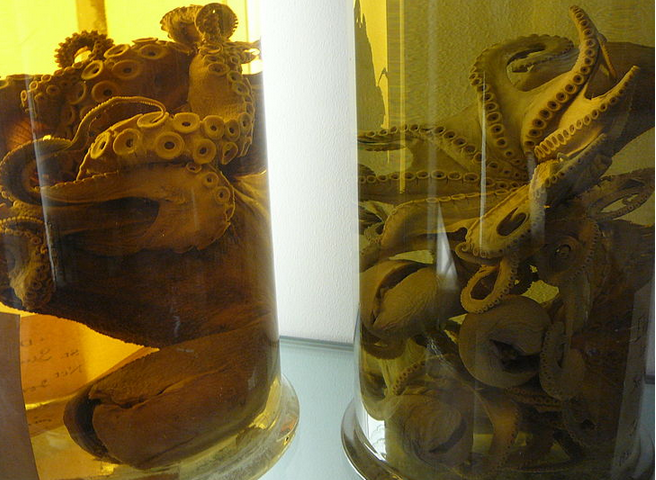 Obr.7
dezinfekci lékařských nástrojů
prostředek ke konzervaci dřeva
Obr.20
zabíjí většinu bakterií, proto se používá také jako konzervační prostředek pro některé potraviny - E 240  V ČR je jeho používání v potravinářství zakázáno!!!
zemědělství - desinfekce půdy a semen a jako insekticid a fungicid.
CH3 – CHO
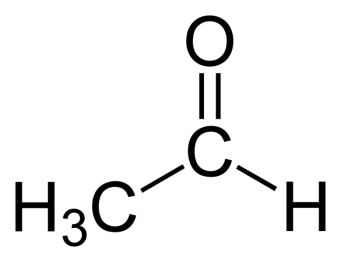 Acetaldehyd
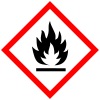 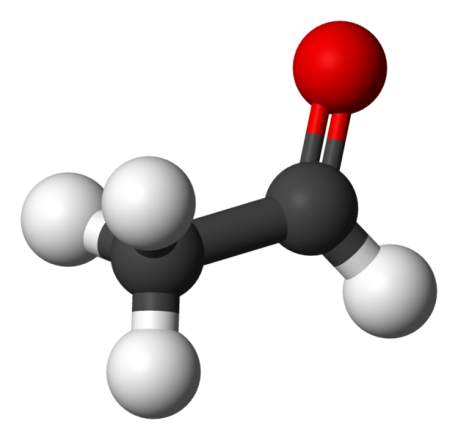 ethanal
Obr.21
bezbarvá těkavá hořlavá kapalina
štiplavý zápach
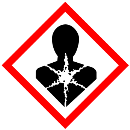 Obr.7
přirozeně se vyskytuje v kávě, chlebu a zralém ovoci
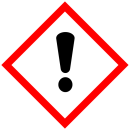 produkován rostlinami jako součást jejich metabolismu
Obr.22
vzniká při metabolizování ethanolu alkoholdehydrogenázou - je příčinou kocoviny
mísitelný s vodou v každém poměru
uchovávat v chladu - vře při 20°C a tvoří výbušné směsi se vzduchem
CH3 – CHO
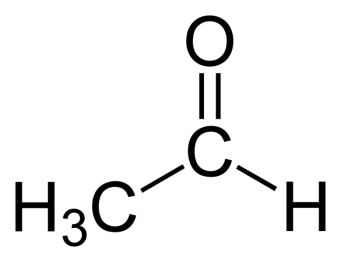 Acetaldehyd
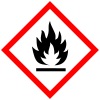 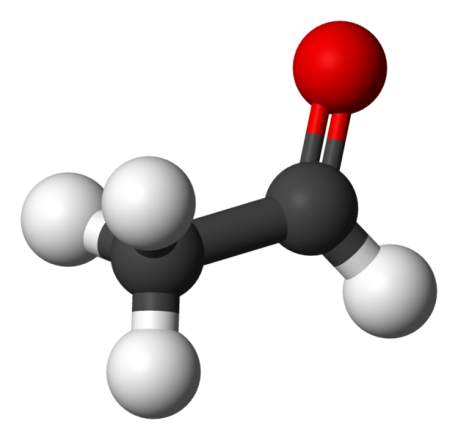 ethanal
Obr.21
Příprava a výroba
připravuje se oxidací ethanolu kyslíkem nebo oxidem měďnatým
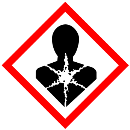 Obr.7
2C2H5OH + O2 → 2CH3CHO + 2H2O
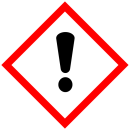 Obr.22
C2H5OH + CuO → CH3CHO + Cu + H2O
hydratací acetylenu (ethynu)
CH ≡ CH  + H2O → CH2 = CHOH → CH3CHO
hlavní výrobní metoda je oxidace ethylenu
2CH2 = CH2 + O2 → 2CH3CHO
CH3 – CHO
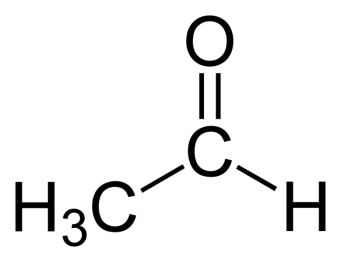 Acetaldehyd
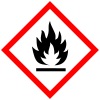 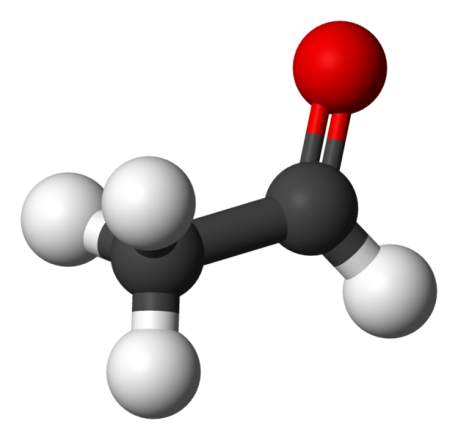 ethanal
Obr.21
Použití
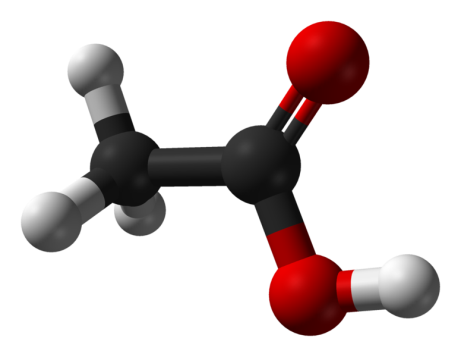 výroba kyseliny octové
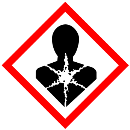 Obr.7
2CH3CHO + O2 → 2CH3COOH
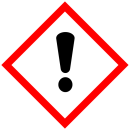 výroba voňavek
Obr.22
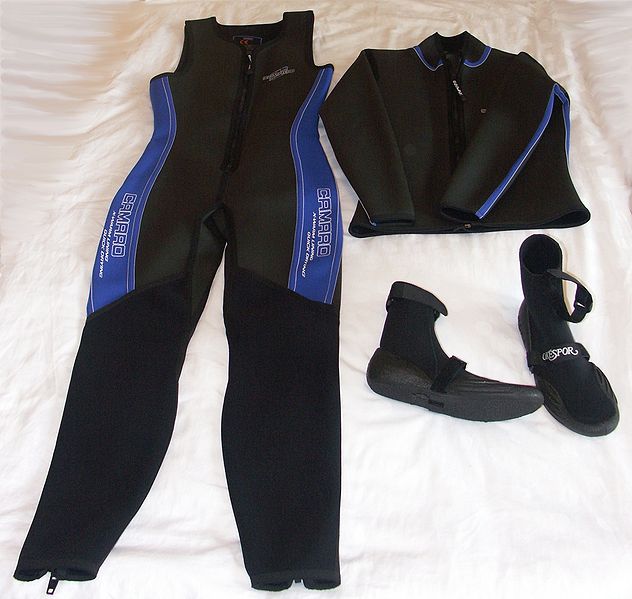 výroba léků
výroba pryskyřic
výroba drog
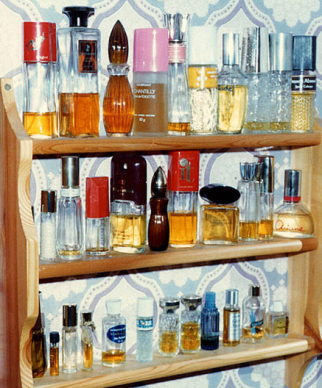 výroba syntetického kaučuku
Obr.24
Obr.23
CH3 – CHO
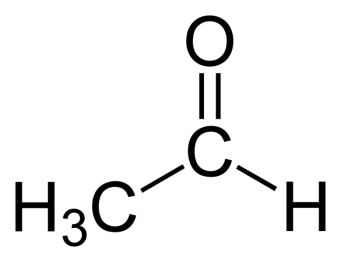 Acetaldehyd
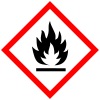 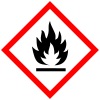 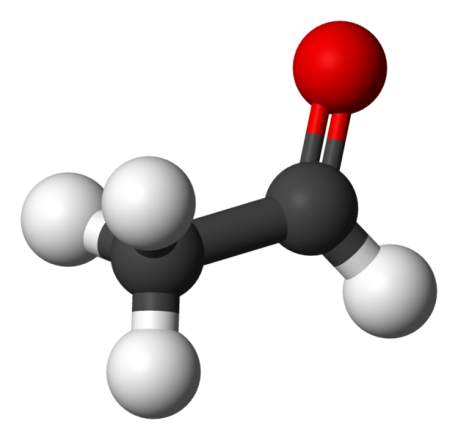 ethanal
Obr.21
Obr.21
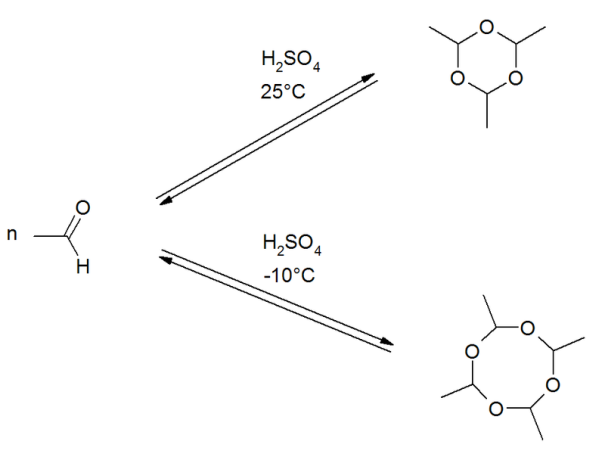 polymerace
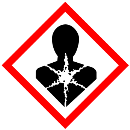 Obr.7
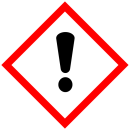 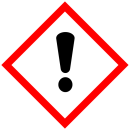 polymer paraldehyd se používá jako palivo „pevný líh“ a moluskocid (měkkýši zejména šneci), uspávací prostředek
Obr.22
Obr.22
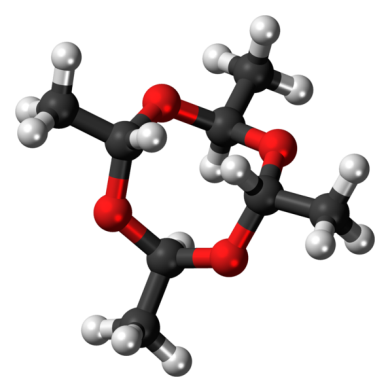 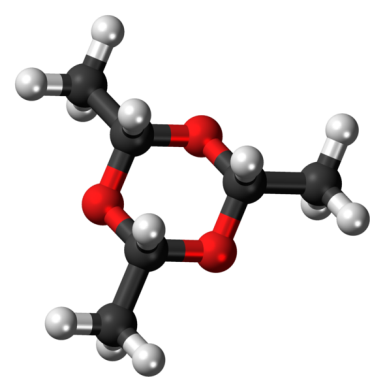 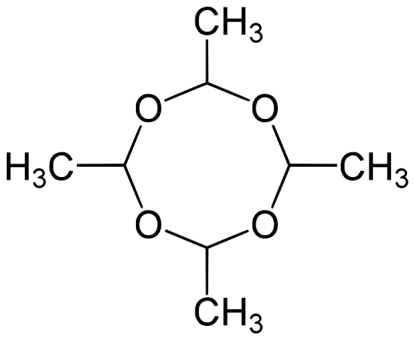 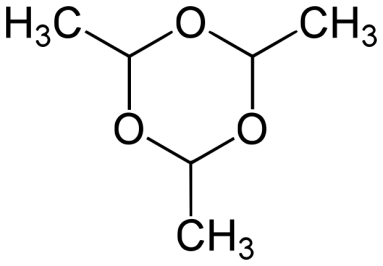 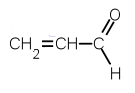 CH2 = CH – CHO
Akrylaldehyd
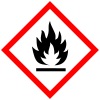 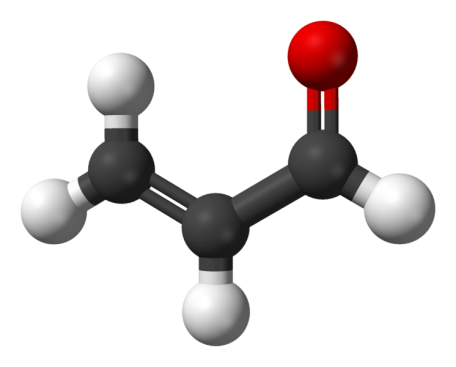 Obr.21
akrolein
prop-2-enal
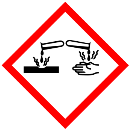 bezbarvá až žlutá kapalina
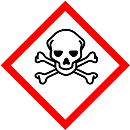 Obr.8
Obr.6
ostrý, štiplavý, nepříjemný zápach podobný přepálenému tuku
při vysoké teplotě se tuky rozloží na mastné kyseliny, akrolein a vodu
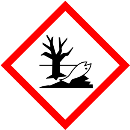 vysoce toxický - dráždí dýchací cesty, při vyšší koncentraci smrt
Obr.25
karcinogenní (kategorie 3B)
velmi hořlavý a může tvořit výbušné směsi se vzduchem
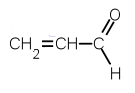 CH2 = CH – CHO
Akrylaldehyd
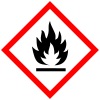 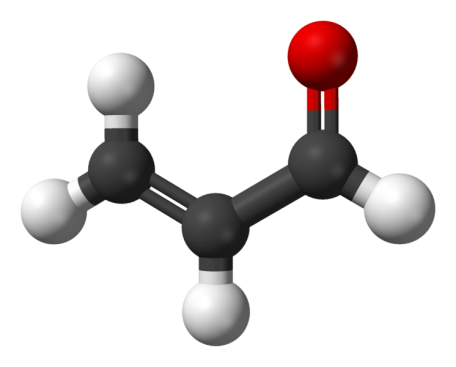 akrolein
prop-2-enal
Obr.21
Použití
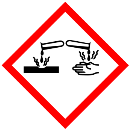 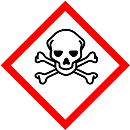 meziprodukt v průmyslové výrobě syntetických aminokyselin - methionin
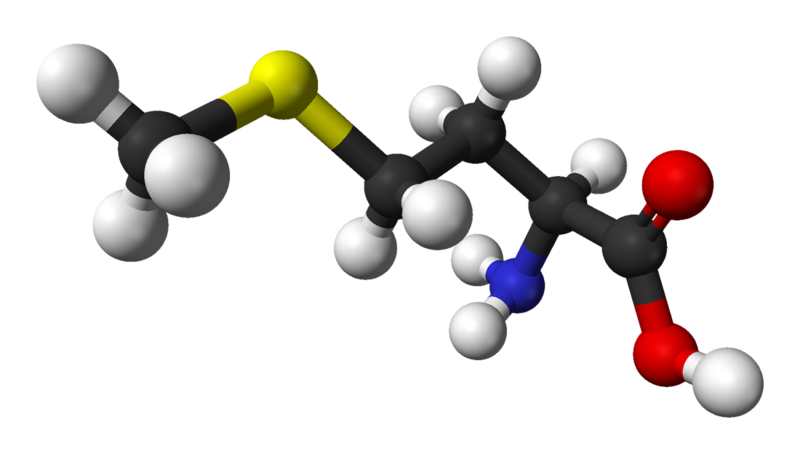 Obr.8
Obr.6
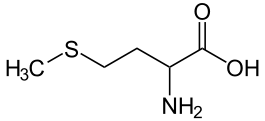 kontaktní herbicid pro ponořený a plovoucí plevel a pro řasy v zavlažovacích a odpadních kanálech
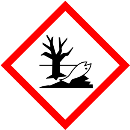 Obr.25
v ropném a plynárenském průmyslu se používá jako biocid do vrtných vod a k odstranění sirovodíku a merkaptanů
výroba polyesterových pryskyřic, polyuretanu, propylenglykolu, kyseliny akrylové, akrylonitrilu a glycerolu
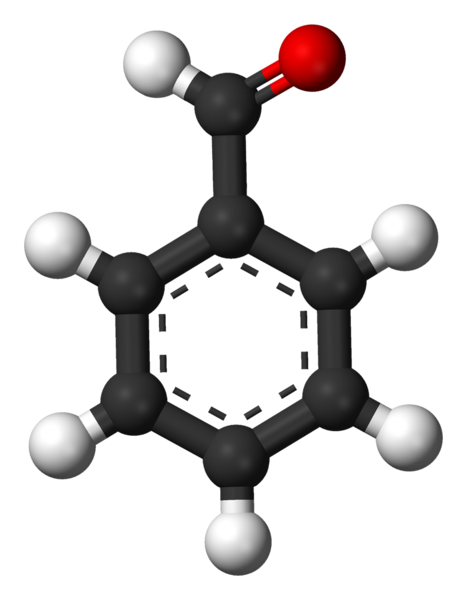 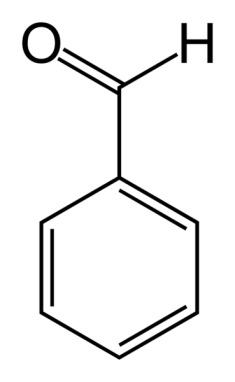 C6H5CHO
Benzaldehyd
benzenkarbaldehyd
fenylmethanal
bezbarvá kapalina hořkomandlové vůně
květy akátu
semena mandlí, meruněk, broskví, jablek, třešní, ořechů a dalšího ovoce obsahují podstatné množství amygdalinu
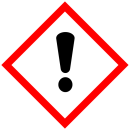 Obr.22
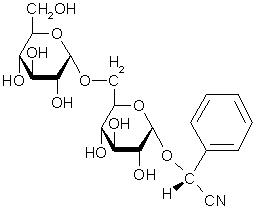 Tento glykosid může být štěpen nižšími enzymy za vzniku benzaldehydu, jedovaté kyseliny kyanovodíkové a dvou molekul glukózy.
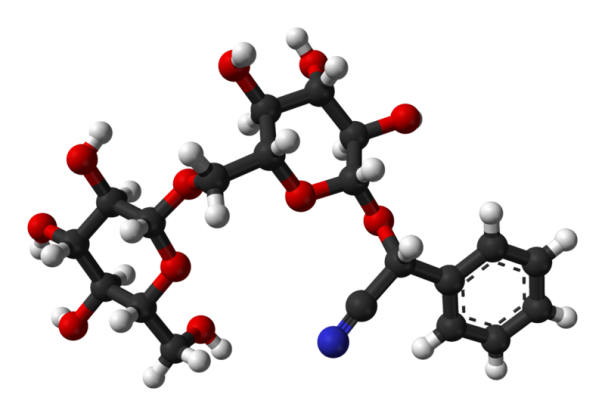 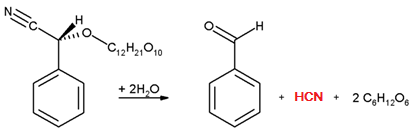 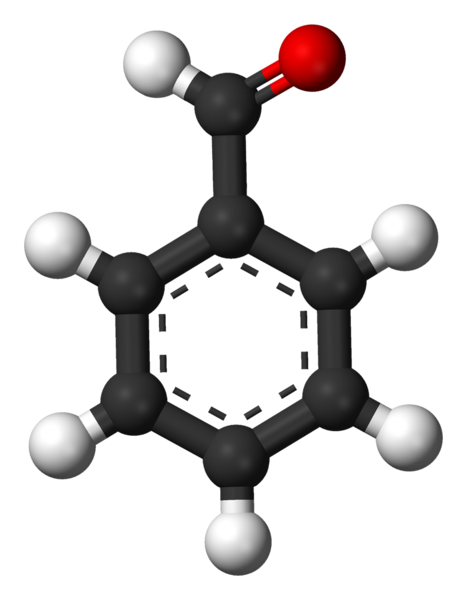 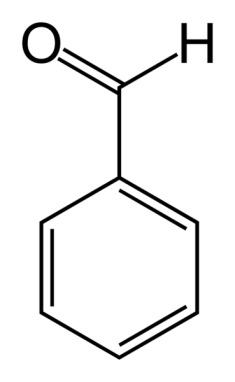 C6H5CHO
Benzaldehyd
benzenkarbaldehyd
fenylmethanal
Použití
výchozí složka pro syntézu kyseliny mandlové
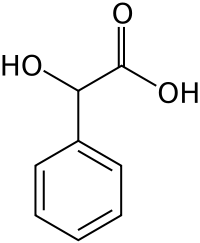 antibakteriální látka, zvláště při léčbě infekcí močového traktu
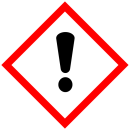 Obr.22
používá se také jako orální antibiotikum
léčba kožních problémů, akné u dospělých, vrásky …
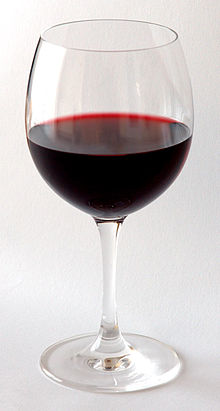 potravinářský průmysl - ochucovadlo s příchutí mandlí
složka všech destilátů získaných kvašením ovoce
jedna ze složek chutě vína a jeho bouquetu (vůně)
Obr.26
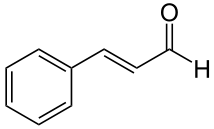 C6H5 – CH = CH – CHO
Aldehyd skořicový
Cinnamaldehyd
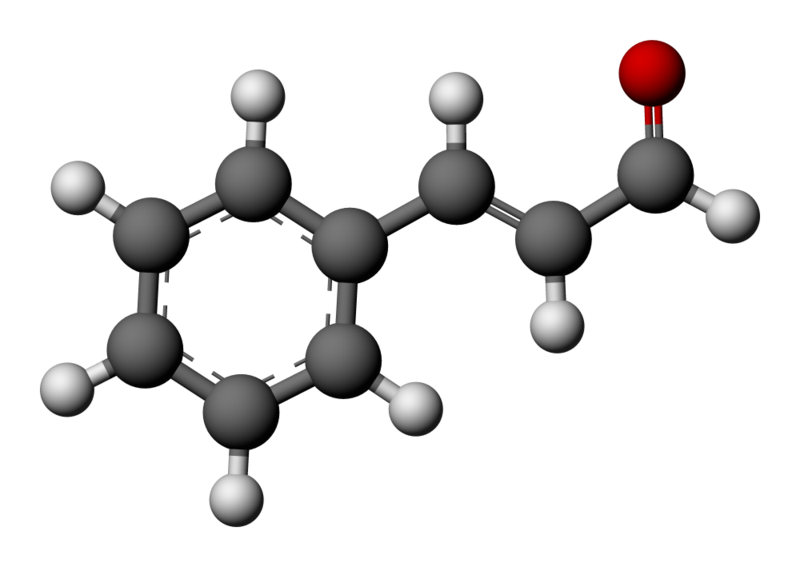 nažloutlá, olejovitá kapalina
intenzivně voní po skořici
parfumerie – vůně orientálních parfémů
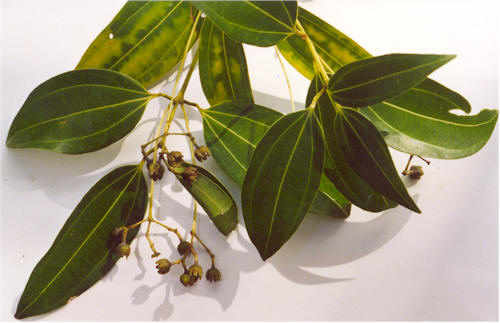 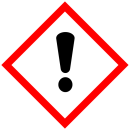 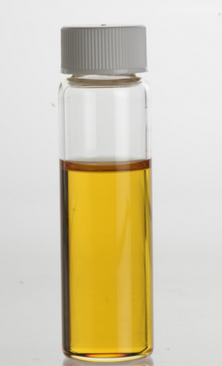 Obr.22
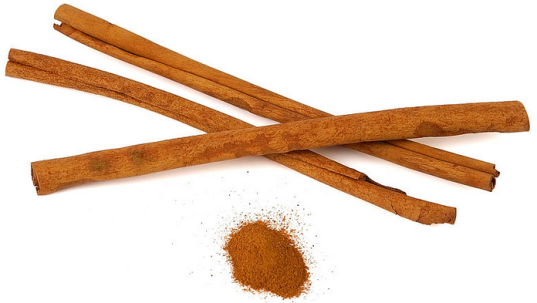 Obr.28
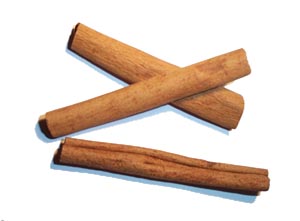 Obr.2
Obr.3
Esenciální olej z kůry
Obr.27
Vanilin
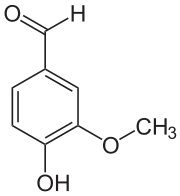 4-hydroxy-3-methoxybenzaldehyd
bílá krystalická látka se silnou květinovou vůní, sladká chuť
těkavá složka silice obsažené v tobolkách (vanilka) druhy orchidejí rodu vanilovník
ochucování sladkých jídel, pochutin a nápojů, výroba parfémů, voňavek, mýdel,  lékařství z - doplňková součást tekutých přípravků (kapek, kloktadel aj.) a mastí
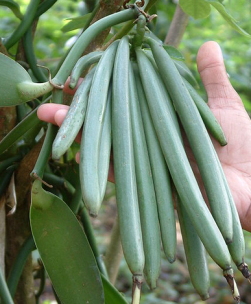 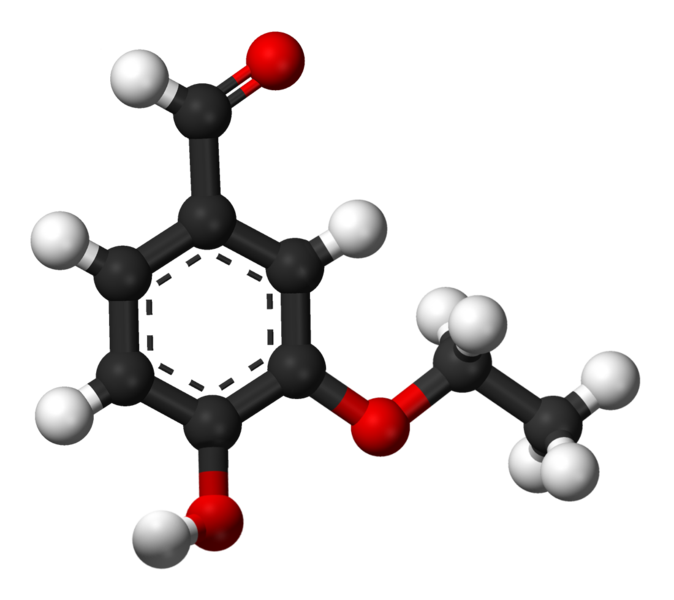 Ethylvanilin (3-ethoxy-4-hydroxybenzaldehyd)
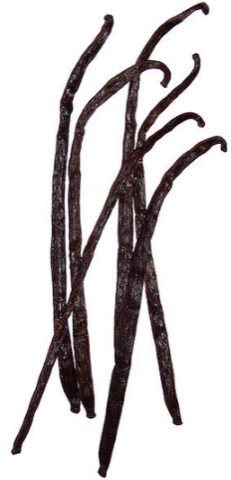 ethylvanilin asi třikrát silnější než vanilin
Obr.4
Obr.30
Obr.31
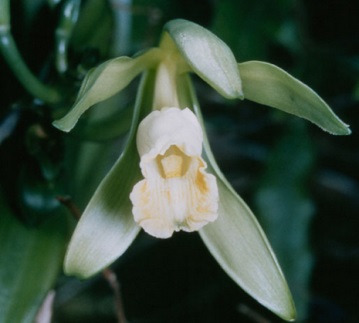 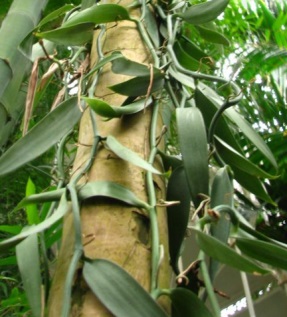 Obr.29
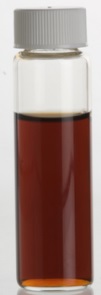 Obr.5
extrakt vanilky
Citace
Obr.1   WRIGHT, Joseph. Soubor: JosephWright-Alchemist.jpg - Wikimedia Commons [online]. [cit. 20.2.2013]. Dostupný na WWW: http://commons.wikimedia.org/wiki/File:JosephWright-Alchemist.jpg
Obr.2  USDA FOTOGRAFIE. Soubor: Cinnamomum verum1.jpg - Wikimedia Commons [online]. [cit. 31.4.2013]. Dostupný na WWW: http://commons.wikimedia.org/wiki/File:Cinnamomum_verum1.jpg
Obr.3  VIATOUR, Luc. Soubor: Cinnamomum verum Canelle Luc Viatour crop1.jpg - Wikimedia Commons [online]. [cit. 31.4.2013]. Dostupný na WWW: http://commons.wikimedia.org/wiki/File:Canelle_Cinnamomum_verum_Luc_Viatour_crop1.jpg
Obr.4  SUNIL, Elias. Soubor: Vanilla beans.jpg - Wikimedia Commons [online]. [cit. 31.4.2013]. Dostupný na WWW: http://commons.wikimedia.org/wiki/File:Vanilla_beans.jpg
Obr.5  B.NAVEZ. Soubor: Vanilla 6beans.JPG - Wikimedia Commons [online]. [cit. 31.4.2013]. Dostupný na WWW: http://commons.wikimedia.org/wiki/File:Vanilla_6beans.JPG
Obr.6   TORSTEN HENNING. Soubor:GHS-pictogram-skull.svg - Wikipedie [online]. [cit. 1.2.2013]. Dostupný na WWW: http://cs.wikipedia.org/wiki/Soubor:GHS-pictogram-skull.svg
Obr.7   TORSTEN HENNING. Soubor:GHS-pictogram-silhouete.svg - Wikipedie [online]. [cit. 1.2.2013]. Dostupný na WWW: http://cs.wikipedia.org/wiki/Soubor:GHS-pictogram-silhouete.svg
Obr.8  TORSTEN HENNING. Soubor:GHS-pictogram-acid.svg - Wikipedie [online]. [cit. 1.2.2013]. Dostupný na WWW: http://cs.wikipedia.org/wiki/Soubor:GHS-pictogram-rondflam.svg
Obr.9  LYENA. Soubor: How-To-Make-Plywood.gif - Wikimedia Commons [online]. [cit. 31.4.2013]. Dostupný na WWW: http://commons.wikimedia.org/wiki/File:How-To-Make-Plywood.gif
Obr.10  ROTOR DB. Soubor: Plywood.jpg- Wikimedia Commons [online]. [cit. 31.4.2013]. Dostupný na WWW: http://commons.wikimedia.org/wiki/File:Plywood.jpg
Obr.11  BYSTANDER. Soubor: Birch plywood.jpg - Wikimedia Commons [online]. [cit. 31.4.2013]. Dostupný na WWW: http://commons.wikimedia.org/wiki/File:Birch_plywood.jpg
Obr.12  RYJ. Soubor: PP 2.jpg - Wikimedia Commons [online]. [cit. 31.4.2013]. Dostupný na WWW: http://commons.wikimedia.org/wiki/File:PP_2.jpg
Citace
Obr.13  KLAUSBO. Soubor: Transparentní porcelain.jpg - Wikimedia Commons [online]. [cit. 31.4.2013]. Dostupný na WWW: http://commons.wikimedia.org/wiki/File:Transparent_porcelain.jpg
Obr.14  CY21. Soubor :Japanese porcelain.jpg - Wikimedia Commons [online]. [cit. 31.4.2013].Dostupný na WWW: http://commons.wikimedia.org/wiki/File:Japanese_porcelain.jpg?uselang=de
Obr.15  ROYAN, Jorge. Soubor:Dresden Porcelain Collection - 07-1972.jpg - Wikimedia Commons [online]. [cit. 31.4.2013]. Dostupný na WWW: http://commons.wikimedia.org/wiki/File:Dresden_Porcelain_Collection_-_07-1972.jpg?uselang=de
Obr.16   TRABANT. Soubor: Trabant.jpg - Wikimedia Commons [online]. [cit. 31.4.2013]. Dostupný na WWW: http://commons.wikimedia.org/wiki/File:Trabant.jpg
Obr.17  SANNSE. Soubor: Cloth 800.jpg - Wikimedia Commons [online]. [cit. 31.4.2013]. Dostupný na WWW: http://commons.wikimedia.org/wiki/File:Cloth_800.jpg
Obr.18  PARTIN, Betty. Soubor: Hepatitis A virus 01.jpg - Wikimedia Commons [online]. [cit. 31.4.2013]. Dostupný na WWW: http://commons.wikimedia.org/wiki/File:Hepatitis_A_virus_01.jpg
Obr.19  CDC / DR. THOMAS F.. Soubor: Žloutenka eye.jpg - Wikimedia Commons [online]. [cit. 31.4.2013]. Dostupný na WWW: http://commons.wikimedia.org/wiki/File:Jaundice_eye.jpg
Obr.20  GOSSIPGUY. Soubor: NHM formaldehyde.jpg - Wikimedia Commons [online]. [cit. 31.4.2013]. Dostupný na WWW: http://commons.wikimedia.org/wiki/File:NHM_formaldehyde.jpg
Obr.21  HENNING, Torsten. Soubor:GHS-pictogram-flamme.svg - Wikipedie [online]. [cit. 1.2.2013]. Dostupný na WWW: http://cs.wikipedia.org/wiki/Soubor:GHS-pictogram-flamme.svg
Obr.22  HENNING, Torsten. Soubor:GHS-pictogram-exclam.svg - Wikimedie [online]. [cit. 1.2.2013]. Dostupný na WWW: http://cs.wikipedia.org/wiki/Soubor:GHS-pictogram-exclam.svg
Obr.23  PINGSTONE, Adrian. Soubor: Parfémy police 536pix.jpg - Wikimedia Commons [online]. [cit. 2.4.2013]. Dostupný na WWW: http://commons.wikimedia.org/wiki/File:Perfume_shelf_536pix.jpg
Obr.24  NIEMAYER. Soubor: Surfanzug.jpg - Wikimedia Commons [online]. [cit. 8.8.2013]. Dostupný na WWW: http://commons.wikimedia.org/wiki/File:Surfanzug.jpg
Citace
Obr.25  TORSTEN HENNING. Soubor:GHS-pictogram-pollu.svg - Wikipedie [online]. [cit. 1.2.2013]. Dostupný na WWW: http://cs.wikipedia.org/wiki/Soubor:GHS-pictogram-pollu.svg
Obr.26  KARWATH, André. Soubor: Red Wine Glas.jpg - Wikimedia Commons [online]. [cit. 8.8.2013]. Dostupný na WWW: http://commons.wikimedia.org/wiki/File:Red_Wine_Glas.jpg
Obr.27  ITINERANTTRADER. Soubor: CinnamonBarkEssentialOil.png - Wikimedia Commons[online]. [cit. 8.8.2013]. Dostupný na WWW: http://commons.wikimedia.org/wiki/File:CinnamonBarkEssentialOil.png
Obr.28  NATARÁDŽA. Soubor: Cinnamomum verum.jpg - Wikimedia Commons [online]. [cit. 8.8.2013]. Dostupný na WWW: http://commons.wikimedia.org/wiki/File:Cinnamomum_verum.jpg
Obr.29  ITINERANTTRADER. Soubor: Cinnamomum verum.jpg - Wikimedia Commons [online]. [cit. 8.8.2013]. Dostupný na WWW: http://commons.wikimedia.org/wiki/File:Cinnamomum_verum.jpg
Obr.30  AUTOR NEUVEDEN. Soubor: Vanilla planifolia 1.jpg - Wikimedia Commons [online]. [cit. 8.8.2013]. Dostupný na WWW: http://commons.wikimedia.org/wiki/File:Vanilla_planifolia_1.jpg?uselang=cs
Obr.31  GARDENS, Kew. Soubor: Vanilla planifolia3.jpg - Wikimedia Commons [online]. [cit. 8.8.2013]. Dostupný na WWW: http://commons.wikimedia.org/wiki/File:Vanilla_planifolia3.jpg?uselang=cs
Literatura
Honza, J.; Mareček, A.     Chemie pro čtyřletá gymnázia (3.díl). Brno: DaTaPrint, 2000;ISBN 80-7182-057-1
Pacák, J.                             Chemie pro 2. ročník gymnázií. Praha: SPN, 1985
Kotlík B., Růžičková K.    Chemie I. v kostce pro střední školy, Fragment 2002, ISBN: 80-7200-337-2
Vacík J. a kolektiv              Přehled středoškolské chemie, SPN 1995, ISBN: 80-85937-08-5